WiKoDa
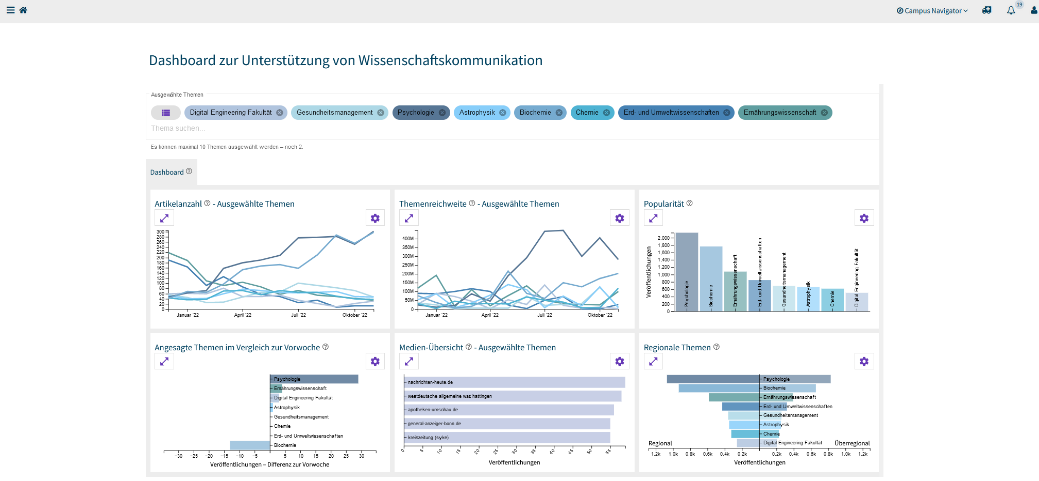 A dashboard to enhance science communication
Jan Bernoth
1
University of Potsdam
2024-03-06
Motivation
2
University of Potsdam
2024-03-06
Areas of activity in academia
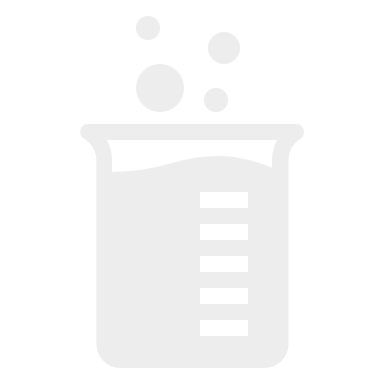 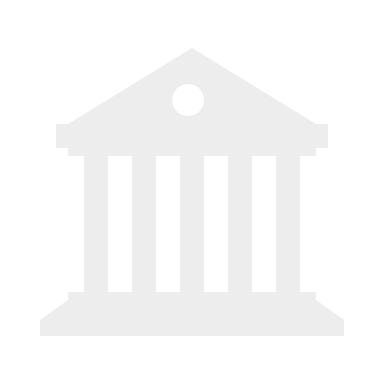 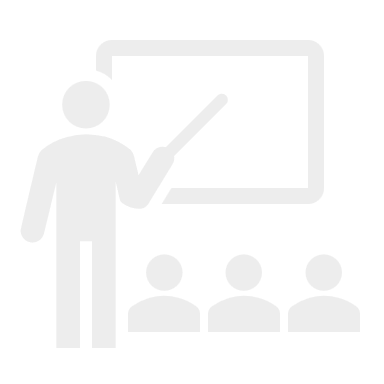 Education
Research
Academic Self-governance
3
University of Potsdam
2024-03-06
Knowledge Transfer seems little
Academic Self-Governance
Elective duties in university bodies
Being part of university commission
Organizing in scientific association
Administrative services
Organizing institutes or faculties
Knowledge transfer and public engagement
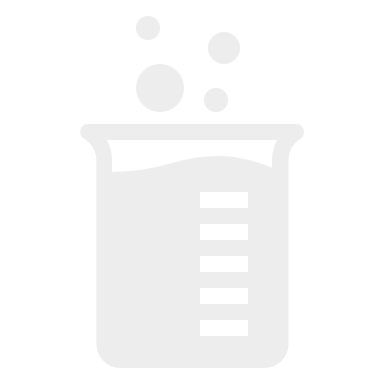 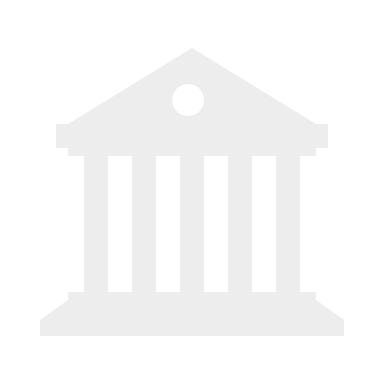 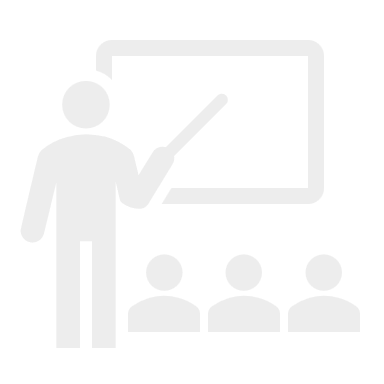 4
University of Potsdam
2024-03-06
Knowledge and Technology Transfer
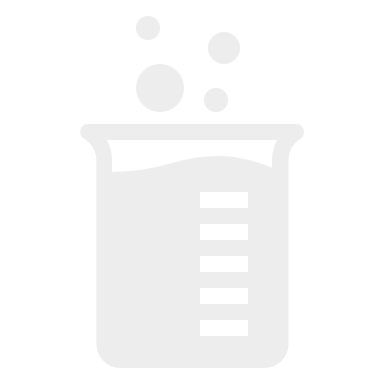 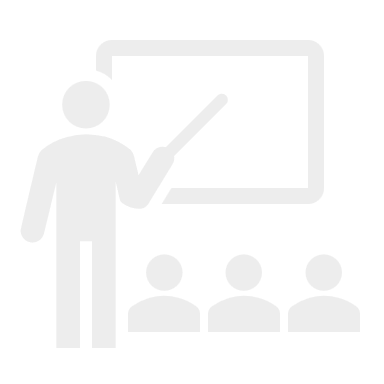 Society
LIE
Research Results
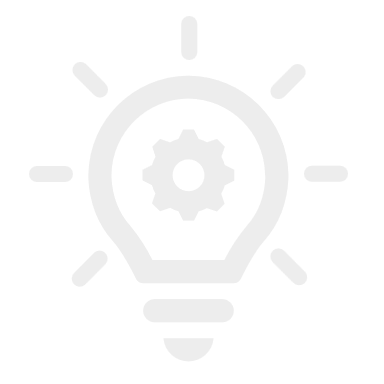 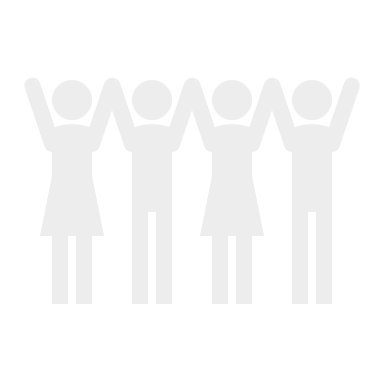 present
5
University of Potsdam
2024-03-06
Knowledge and Technology Transfer (modern approach)
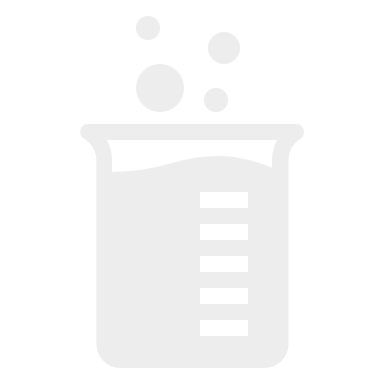 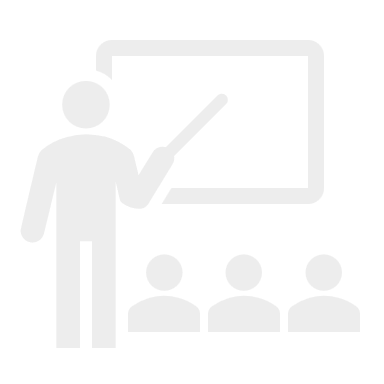 Society
Research Results
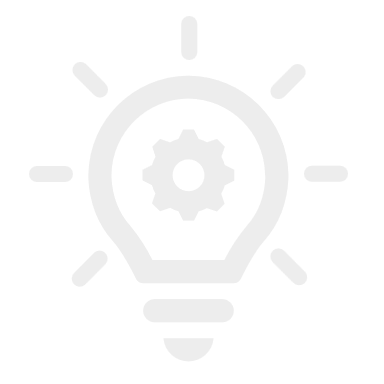 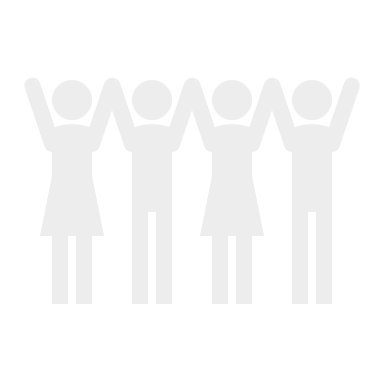 Communicate about
6
University of Potsdam
2024-03-06
Science Communication (definition)
„the use of appropriate skills, media, activities, and dialog to produce one or more of the following personal responses to science
	Awareness
	Enjoyment or other affective responses
	Interest
	Opinions
	Understanding of science, its content, processes, and social factors.“
Source: Burns, T. W., O'Connor, D. J. y Stocklmayer, S. M. (2003). Science Communication: A Contemporary Definition. Public Understanding of Science, 12(2), 183–202. https://doi.org/10.1177/09636625030122004
7
University of Potsdam
2024-03-06
How can an analytical dashboard support science communication?
8
University of Potsdam
2024-03-06
Path to construct a user-centric application
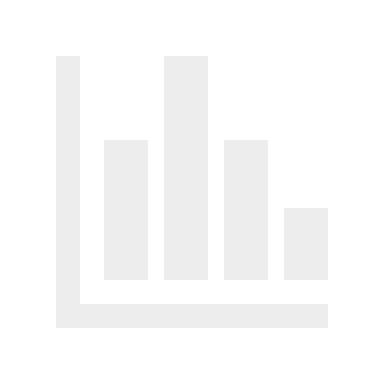 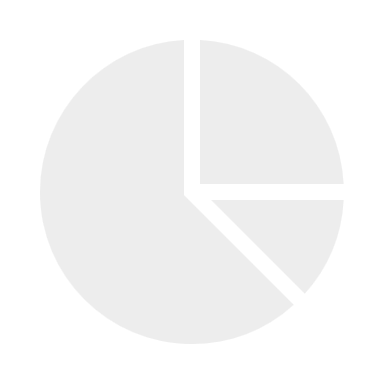 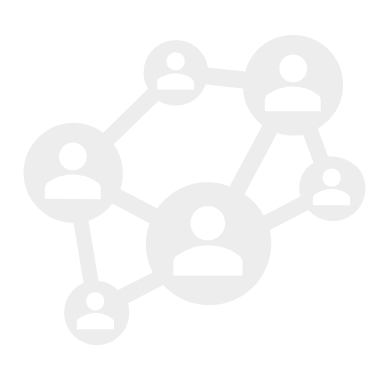 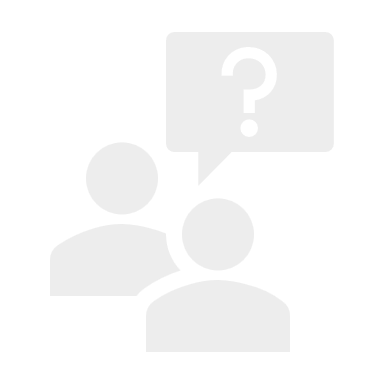 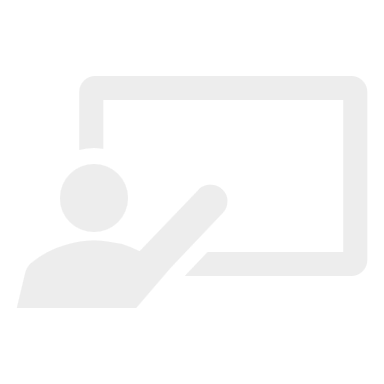 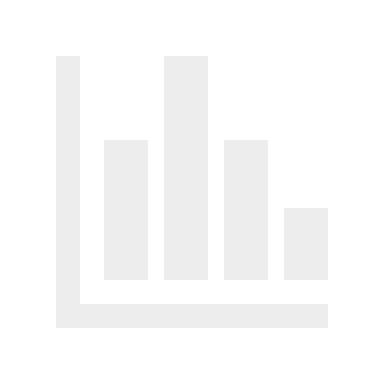 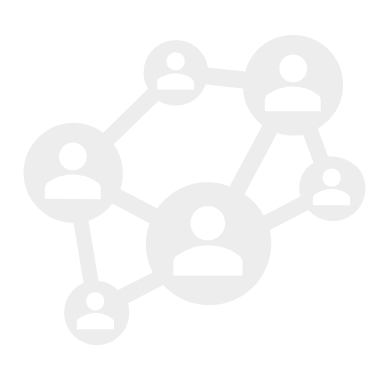 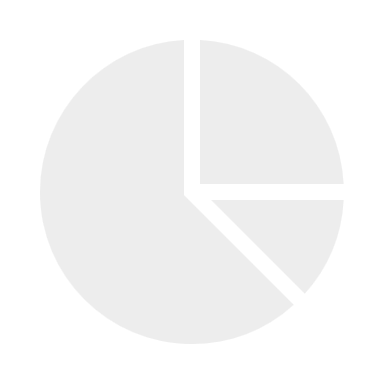 Interaction-centric Evaluation
User-centric Workshops/Interviews
9
University of Potsdam
2024-03-06
Data source for science communication: press review
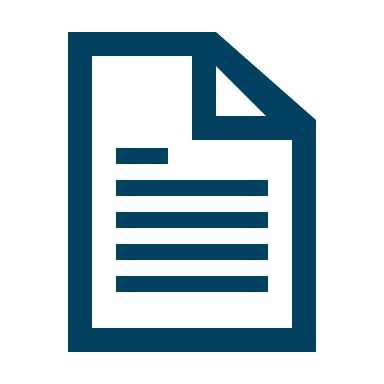 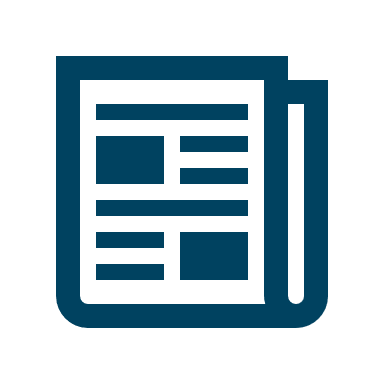 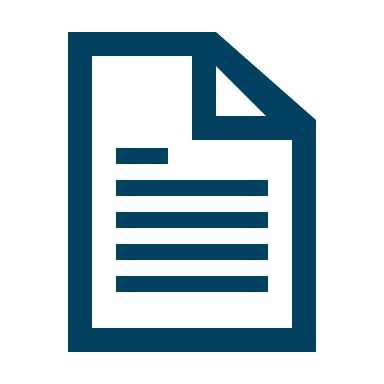 To: Profs, Group Leader, Institute Administrations,Project Coordinators
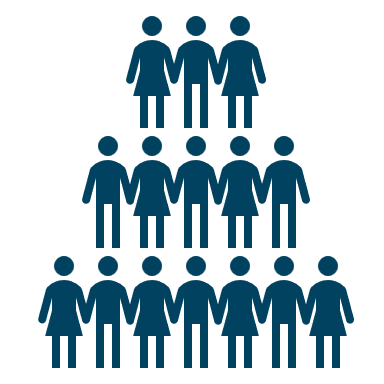 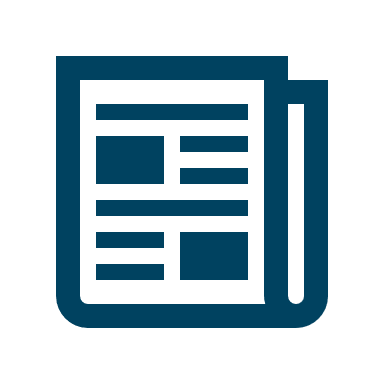 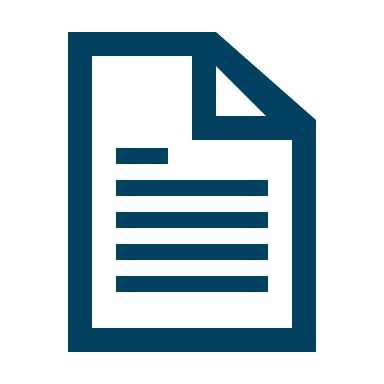 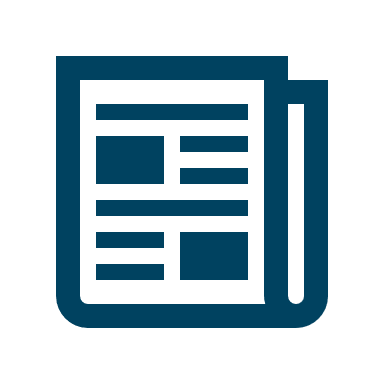 10
Universität Potsdam
05.03.2024
Goal: Create a dashboard that provides everyone at the University of Potsdam with an overview of their research interests as discussed in the media.
11
University of Potsdam
2024-03-06
Architecture
Topic A: Create analytics which are supportiv for Science Communication
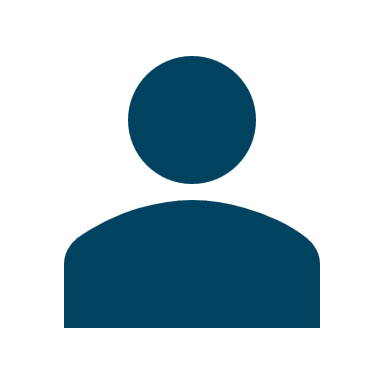 Views Analytics
Dashboard
Calls data
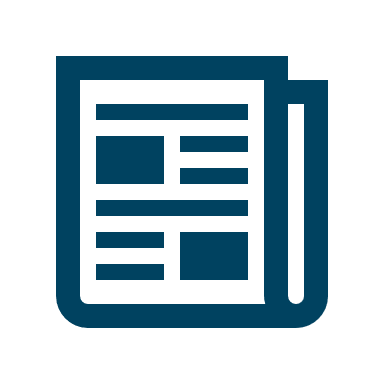 DB
API(Python/Django)
Extractor
Stores and recalls data
Labels articles
Topic B: Solid Classification
Simulator
Classifying Algorithms
12
University of Potsdam
2024-03-06
Characteristics of the simulator
Creates enough data to let scientists explore the functionalities
Build upon scenarios to analyze motivational aspects science communication, e.g. by a high public attention to a scientific topic
Test and recreate visualization
13
University of Potsdam
2024-03-06
Data Simulation
Distribution in media
Distribution of topics
Title
Release date
Reach
14
Universität Potsdam
06.03.2024
WiKoDa
15
Universität Potsdam
06.03.2024
Evaluation of and in the simulation
16
University of Potsdam
2024-03-06
Quantative Questionnaire Study
Assessment of Experience in Science Communication
Goals in Science Communication
Usage of Communication Channels
Task to full in the dashboard and rate how easy it was to fulfill
Rating User Experience, via Scales of UEQ+
Quality of Content
Trustworthiness of Content
Trust
Perspicuity (Easy to learn)
Usefulness
Clarity
Rating the dashboard in different given aspects
16 Participants
17
University of Potsdam
2024-03-06
Next step: Analyze evaluation data
18
University of Potsdam
2024-03-06
Thank you for your attentention!
Jan Bernoth
Jan.bernoth@uni-potsdam.de
ORCID: 0000-0002-4127-0053
19
University of Potsdam
2024-03-06
How well is the simulation perceived?
20
University of Potsdam
2024-03-06
Toolchain to create an analytical dashboard
21
Universität Potsdam
05.03.2024
Idea workshop for analytical components
22
University of Potsdam
2024-03-06